ELECTRO-DISCHARGE MACHINING
Classification  of NTM processes
 Mechanical Processes
 Abrasive jet machining (AJM)
Ultrasonic Machining (USM)
 Wtaer jet maching (WJM)
Abrasive water jet machining (AWJM)
  Electrochemical Processes

 Electrochemical Machining (ECM)
Electro jet Drilling (EJD) 
 Electro chemical Grinding (ECG)
 Electro thermal processes
Electro-discharge Machining (EDM)
Electron Beam Machining (EBM)
Laser Jet Machining (LJM)
Electro-discharge Machining - Process
Square tool and we need to make a square hole. Tool and job  emerged in a dielectric
Fluid typically kerosine is used as a dielectric fluid. Tool and w/p connected with G(electrical generator).Generator generates wave forms. So, with time voltage has to be applied between tool an work piece. Once again current will vary in trapezoidal manner. Once we apply the voltage there would be sparking. Because of the thermal energy  of the spark there would be gradual machining on the work piece and tool has to be lowered to get a square hole machining.
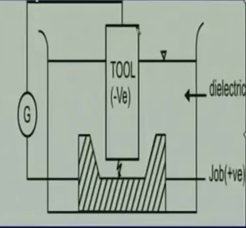 1.Potential difference

2.Generally  tool negative and workpiece positive

3.Electrical field is establised
thus free electrons are available
 if the work function is low ,electron get emitted from tool
 cold emission of electron and acceleration of same
 collision of electron with dielectric molecules
 ionisation of dielectric molecules-more ions & electrons
 secondary amd tertiary collision – plasma channel
 “avalanche motion” of electrons- spark
 impingment of work piec by high energy electron
 high temperature on workp iece
 shock wave – material removal
Standard Wave Form in EDM
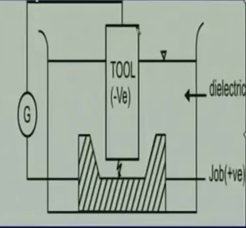 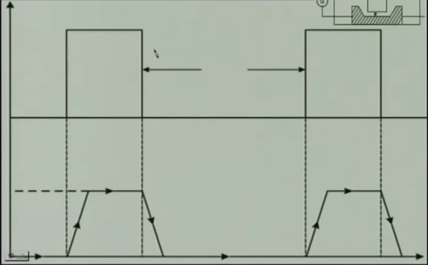 Lower is current wave form. Current attain a maximum value not instaneously, but after some time. Which is called Delay. Once again when voltage has been withdrawn the current doesn’t drop immediately to zero. that  time period called Over flow of current  or Over travel of current.
vw
toff
ton
v
We do not apply voltage continuously, we apply voltage step by step. Because we do not want an Arc. we want a spark. That’s why we get a rectangular wave forms, rather than a continuous wave form.
time
Initially a voltage applied between tool and work piece. Applied voltage called Vo(open circuit voltage). When  sparking occurs it’s known Vw(working voltage).
Voltage applied for a time duration(ton) which known as pulse on time. Once again it applied after some time. That time gap known as pulse off time.
I
delay
Io
overflow
Process Parameters in EDM
The working voltage – Vw (74-65 V)

 The maximum current – Io

 The pulse on time – t on

 The pulse off time – t off

 the gap between the work piece and the tool- spark gap – δ

 the polarity – straight polarity – tool (-ve)

 the dielectric medium

 external flusing through the spark gap.
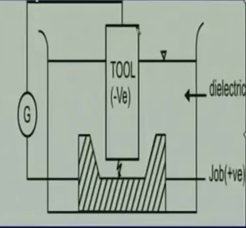 Characteristics of EDM
the process can be used to machine any work material if it is electrically conductive
 material removal depends on mainly thermal properties of the work material rather than its strength,hardness etc.
 in EDM there is a physical tool and geometry of the tool is the positive impression of the hole or geometric feature to be machined
 the tool has to be electrically conductive as well. The tool wear once again depends on the thermal properties of the tool  material.
 rapid heating and cooling and local high temperature leads to surface hardening which may be desirable in some applications.
Taper  cut and over  cut
Coated  with insulated
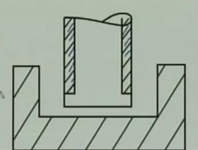 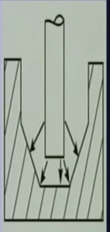 Over cut
Though there is a  possibility  of taper cut and over cut in EDM, they can be controlled  and compensated
Taper cut
DIELECTRIC
Materical removal mainly occurs due to thermal evaporation and melting. As the thermal processing required to be carried out in absence of oxygen so that the process can be controlled and oxidation avoided.

Oxidation often leads to poor surface conductivity of the  work piece hindering further machining(spark will not be stable, total efficiency of the spark cannot be utilized).
Hence, dielectric fluid should provide an oxygen free machining environment. 

Moreover, during sparking it should be  thermally resistant as well.

Tap water cannot be usd as it ionises  too early and thus breakdown due to presence of salts as impurities occur.

Dielectric medium is generally flushed around the spark zone
Tool material
electrode not undergo  much tool wear  when it is impinged by positive ions.
  localised temperature rise has to be less by tailoring or properly choosing its properties
 or even when temperature  increases there would be less melting
 further, the tool should be easily workable as intricate shaped geometric features are machined in EDM.
 high electrical conductivity – electrons Are  cold emitted more easily and there is less bulk electrical heating.
 high melting point.
 easy manufacturability & ccost-cheap

 graphite
Electrolytic oxygen free copper
Tellurium copper – 99% cu +0.5% tellurium
 brass
Modelling in EDM
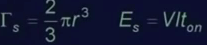 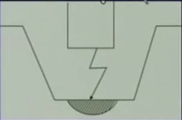 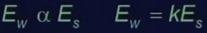 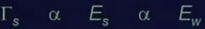 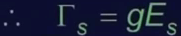 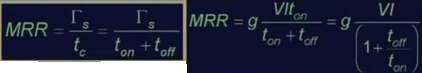 Advantages of EDM 
Conventional EDM machines can be progrmmed for vertical machining, orbital, directional, helical, conical, rotational, spin and indexing machining cycles. This versatility gives Electrical Discharge Machines many advantages over conventional machine tools. 

Any material that is electrically conductive can be cut using the EDM process.

 Complex dies sections and molds can be produced accurately, faster, and at lower costs. 

The EDM process is burr-free.

Thin fragile sections such as webs or fins can be easily machined without deforming the part.
Disadvantages of EDM include:

The slow rate of material removal.

The additional time and cost used for creating electrodes for ram/sinker EDM.

Reproducing sharp corners on the work piece is difficult due to electrode wear.

"Overcut" is formed.

Excessive tool wear occurs during machining.
Wire-Cut EDM 

The wire-cut EDM is a discharge machine that uses CNC movement to produce the desired contour or shape. It does not require a special shaped electrode, instead it uses a continuous-traveling vertical wire under tension as the electrode. The electrode in wire-cut EDM is about as thick as a small diameter needle whose path is controlled by the machine computer to produce the shape required.
Thank you